Multiple vDPI Functions using DPDK and Hyperscan on OVS-DPDK Platform
Cheng-Chien SU
Fang-Chen KUO
LIONIC Corp.
What is Deep Packets Inspection?
Content Inspection
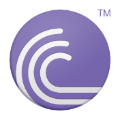 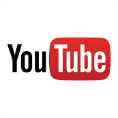 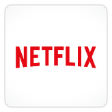 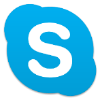 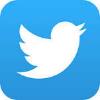 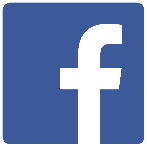 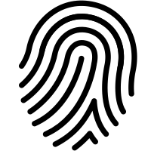 Packets flow 
pass through the network
Application Identification
. . .
. . .
. . .
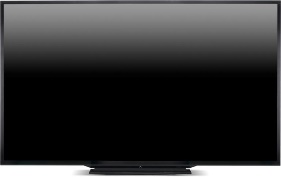 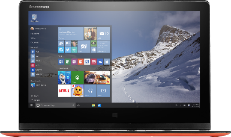 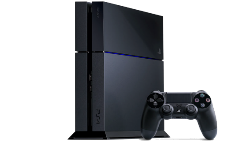 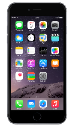 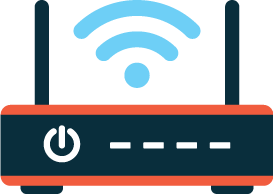 Router / Setup-Box Gateway
Device Identification
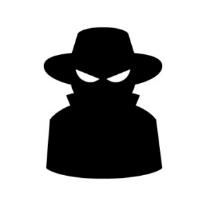 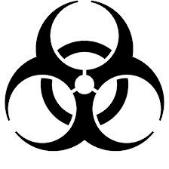 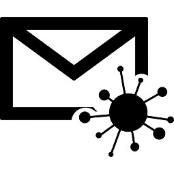 Malicious Websites
Viruses
Hack’s 
Intrusion
Deep Packet Inspection Problem
Deep Packet Inspection
(Snort2.9.11)
Packet
1 Gbps (Line rate)
reduced 96% throughput
0.038 Gbps
Note: Intel Atom C3958 Platform
Agenda
DPI Workflow
How to improvement DPI throughput in Intel Platform
DPDK
Hyperscan
Content Merging
Multiple vDPI Function on OVS-DPDK Platform
Throughput Comparison
DPI Workflow (1/2)
Flow
Management
Pre-Filter
Post-Checker
Flow 
Action
Multiple Pattern Matching for Payload
Packet In
Packet Out
Network Interface Controller
DPI Workflow (2/2)
Flow
Management
Pre-Filter
Post-Checker
Flow 
Action
L3&L4 header matching
More exactly pattern matching
Packet In
Packet Out
Network Interface Controller
DPI - Example
Flow
Management
Pre-Filter
Post-Checker
Flow 
Action
alert tcp any any -> 192.168.0.0/16 any (msg:”VIRUS”; content:”virus”; dsize:300<>400; sid:10000;)

alert tcp any any -> 192.168.1.0/24 any (msg:”SKYPE”; content:”skype”; pcre:”/^skype=[0-9a-z]{10}/”; sid:20000;)

alert UDP 192.168.0.0/16 any -> any 53 (msg:”DNS Query”; content:”google”; pcre:”/\x01\x00.*google0x03.com/”; sid:30000;)
Packet In
Packet Out
Network Interface Controller
How to improvement DPI throughput in Intel Platform
Flow
Management
Pre-Filter
Pre-Filter
via Hyperscan
Post-Checker
Flow 
Action
Packet In
Packet In
via DPDK
Packet Out
Packet Out
via DPDK
Network Interface Controller
Content Merging (1/2)
Pre-filter support regular expression

Increase the complexity of pattern to reduce the number of post check

Compatible with snort format
Content Merging (2/2)
alert tcp $EXTERNAL_NET any -> $HOME_NET any (content:"|12 01|";  content:"|01 00 00 00|"; within:5; distance:2;)

Pattern:  “\x01\x00\x00\x00”
Regular Expression:  “\x12\x01.{2,3}\x01\x00\x00\x00”
Lionic DPI SDK (1/2)
Lionic DPI-SDK provide antivirus, intrusion prevention system, application identification, device identification and web content filtering.

Lionic DPI-SDK is compatible with snort rule format.

Lionic DPI-SDK supports DPDK and Hyperscan.
Lionic DPI SDK (2/2)
Application Signature
Web Content 
 Cloud Database
Virus
Signature
IPS
Signature
Device Signature
Signature Database
Application Identification
Web Content Filtering
Anti-Virus
Intrusion Prevention System
Device Identification
Applications Services
Hardware DPI – LA3000
Pattern Matching Processor (Silicon IP)
Software DPI
Pattern Matching Library
DPI Engine
Lionic DPI SDK
Multiple vDPI Function on OVS-DPDK Platform
VM
vDPI Function
with Hyperscan
VM
VM
VM
IPS
with Hyperscan
App Ident
with Hyperscan
Antivirus
with Hyperscan
DPDK
VirtIO
DPDK
DPDK
DPDK
OvS-DPDK
DPDK vHost Acceleration
VirtIO
VirtIO
VirtIO
ovs-vswitchd
ofproto
NIC
Test Platform Specification
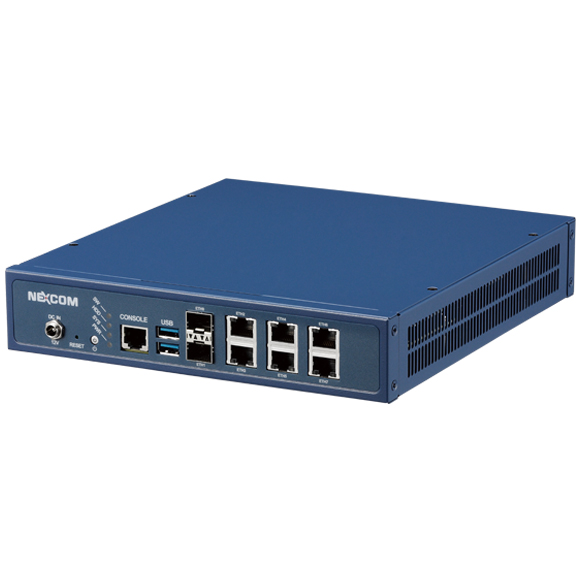 Hardware – NEXCOM vDNA 1160
Intel Atom C3958 SoC 16 cores @ 2GHz
Memory: 32GB
NIC: Intel i350 AM4 1GbE*4, Marvell PHY 1GbE*2
OS: Debian 9.4
OvS version: 2.9.0
DPDK version: 18.02.1
Hyperscan version: 4.7.0
Snort Version: 2.9.11
All the VMs are created by KVM and emulated by QEMU
Run IXIA IxLoad (version 3.30.58.17) on the provided environment
Test Environment
Guest VM
vDPI Function
with Hyperscan
DPDK
HTTP Traffic
OvS-DPDK
VirtIO
NIC
NIC
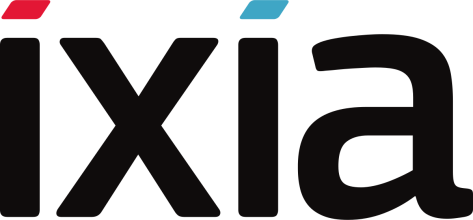 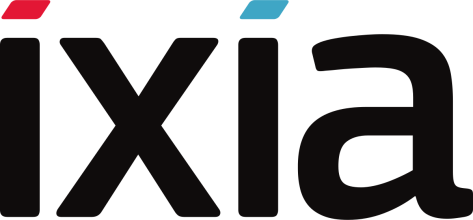 Throughput Comparison
Note: IPS rules are 9791, App_Ident rules are1858
Snort Resource
Snort access packets via DAQ module
Patch for DAQ-2.0.6 available at:
http://seclists.org/snort/2016/q2/385
Follows the instruction on the page to build Snort with patched DAQ module
Snort 2.9.x does not support using Hyperscan as MPSE
Patch for Snort 2.9.8.2 are available at:
https://01.org/zh/downloads/hyperscan-integration-snort-2.9.8.2-and-2.9.9.0?langredirect=1
Some modification based on the patch to support Snort 2.9.11.1
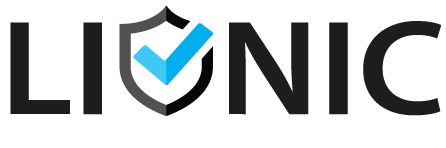 arthur.su@lionic.com
kuo.kuo@lionic.com
THANK YOU!